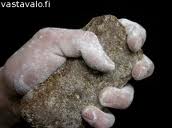 Hiivataikinat
1
HIIVA
Hiiva on elävää solukkoa, joka tarvitsee
Ravintoa (elintarvikkeesta)
Lämpöä ( nesteestä)
Nestettä (elintarvikkeesta)
Happea (ilmasta)
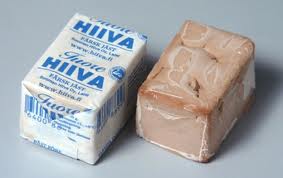 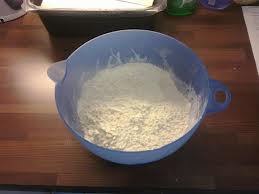 Hiiva lisätään aina liuottamalla nesteeseen, jolloin sen toiminta alkaa tehokkaasti



Poikkeuksena kuivahiiva, joka lisätään aina jauhoihin
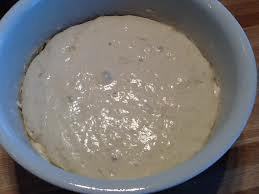 3
Hiivan voi pakastaa, mutta silloin se lisätään jäisenä suoraan nesteeseen
Hiivan pinta saattaa kuivaa halkeilevaksi silti siinä on eläviä soluja
Hiivan pinnalla voi olla hometta, siitä ei ole haittaa
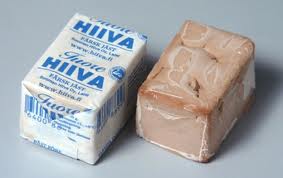 4
Sämpylätaikina 50 g /litra nestettä
Pullat 100 g/ litra nestettä
Hiivan määrä
Märta Kinnunen
5
HIIVA
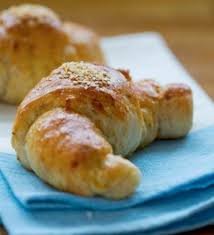 Vehnäjauhoissa on sitkoa, joka syntyy taikinaa alustettaessa
Hiiva kuolee yli 37 asteen lämmössä  eikä taikina kohoa
Kuivahiiva tulee herättää 42 asteen lämmössä, lisätään jauhoihin ja taikinanesteen pitää olla 42 asteista. Tällöin hiiva ”herää unesta”.
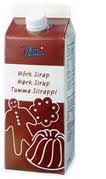 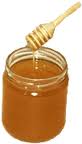 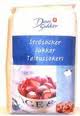 mitä enemmän sokeria taikinassa on sitä tehokkaammin hiiva toimii
   - vertaa sämpylätaikina ja pullataikina
   - siksi sämpylätaikinaankin lisätään hiukan sokeria/hunajaa/siirappia
   - sokerin lisääminen siis nopeuttaa hiivan toimintaa (esim. korvapuustit)
7
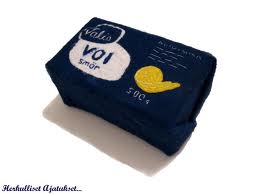 Mitä enemmän rasvaa taikinassa on sen raskaampaa siitä tulee

Hiivalle on siis enemmän töitä taikinan kohottamisessa, siispä enemmän hiivaa

Rasvaisessa taikinassa sitkokin on heikompi siksi hiivaa tarvitaan enemmän
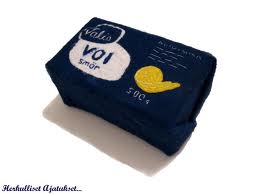 8
SITKO
Syntyy jauhoista ja vedestä (gluteeni)
Vaivaaminen synnyttää ja vahvistaa sitkoa


Toimii kuin kumiverkko
    - on sitkeä (sitko)
    - venyy ja paukkuu kuin kumi
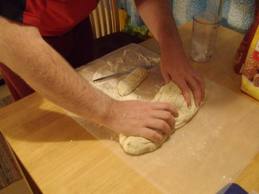 9
TAIKINAN TEKO
kädenlämpöinen vesi/maito
Hiiva liuotettuna nesteeseen
Ravinnoksi jauhoja (sokeria)
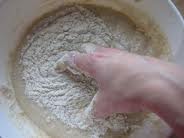 10
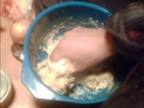 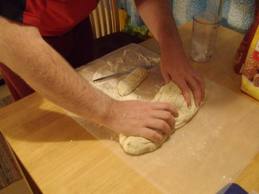 Taikinaa vaivataan/alustetaan sitkon syntymiseksi




Sitko on syntynyt kun taikina irtoaa käsistä
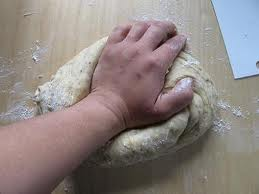 11
Alustuksen loppuvaiheessa lisätään rasva
Rasva ympäröi jauhohiukkaset eikä sitko enää synny kunnolla
Suolan lisääminen vahvistaa sitkoa
Sitkon annetaan levätä, jota se vahvistuu
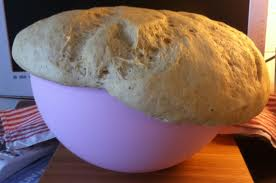 12
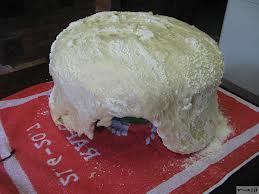 Hiiva lisääntyy ja kasvaa
Elävä hiivasolu tuottaa hiilidioksidia
Sitkon kumimainen rakenne sitoo kaasun ja antaa periksi
Liika kohoaminen saa sitkon katkeilemaan eikä taikina enää toimi yhtä hyvin
13
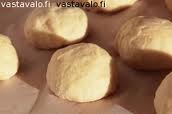 Taikina siirretään pöydälle, jossa vielä alustetaan vähän
Leivotaan



Taas kohotetaan ja hiiva jatkaa toimintaansa
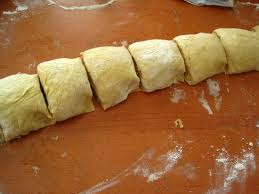 14
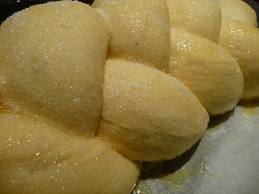 Leivonnainen on kohonnut sopivasti kun siihen sormella painettu kolo pysyy vähän aikaa ”monttuna”





Silloin hiivaa sitoo niin paljon hiilidioksidi kaasua kun pystyy
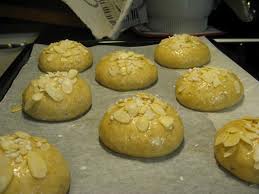 15
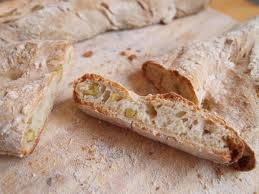 Liikaa kohonnut leivonnainen ”lätsähtää” paistettaessa, kun sitko antaa periksi eikä pidätä kaasua sisällään


Liian vähän kohonnut leivonnainen repeilee paistettaessa
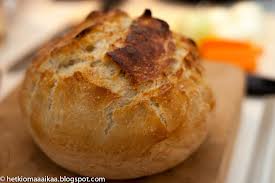 16
Leivonnainen siirtyy uuniin
Hiiva kuolee kuumuuteen
Hiivan tuottama kaasu laajenee kuumassa kuten kaikki kaasut
Sitko jäykistyy ja pitää sisällään kaasun
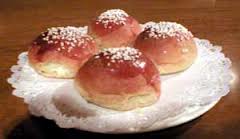 17
Uunista otettu pulla jäähtyy
Jäähtymisen aikana se kutistuu, koska kaasu ”kutistuu” jäähtyessään
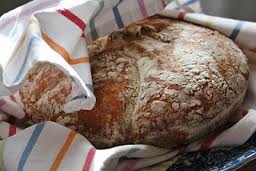 18
Jos kaikki vaiheet onnistuvat hienosti niin syntyy erinomainen leivän/pullan rakenne
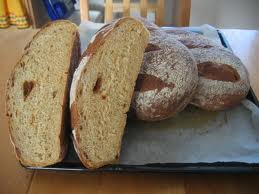 19
LEIPOMISEEN VAIKUTTAA

Hiivan määrä… 
paljon hiivaa kohoaa nopeasti… voi maistua hiivalta
vähän hiivaa… taikina ei kohoa
20
LEIPOMISEEN VAIKUTTAA
Jauhojen määrä
Paljon jauhoja…tiukka/kova taikina,
  		säilyvä leivonnainen, helppo leipoa 		mutta kova lopputulos
Vähän jauhoja… löysä taikina, 
	hankala leipoa (tarttuu käsiin) mutta 		pehmeä hyvä lopputulos, 				leivonnainen vanhenee nopeasti
21
LEIPOMISEEN VAIKUTTAA
Lämpötila
liian lämmin tappaa hiivan yli 38 astetta
Kylmässä hiivaa toimii mutta hitaasti
 voit siis hidastaa leipomistasi laittamalla taikinan välillä kylmään
Veto estää kohoamista
Lämpimässä hiiva toimii nopeasti voit siis laittaa lämpimään kohoamaan
22
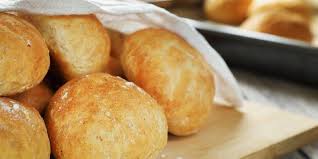 sokeri
Makua 
Väriä
Ravintoa hiivalle
Myös leipiin hiukan sokeria tai siirappia
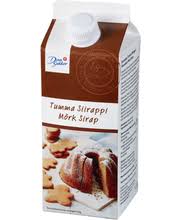 23
Kananmuna
Käytetään voitelussa  saadaan väriä ja kaunispaistopinta
Pullataikinassa myös antamassa makua
Anniina Oksanen
24
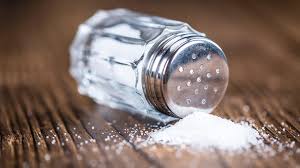 suola
Parantaa sitkoa
25
Hiivataikinoiden paistaminen
26
Kylmäleivonta
Leivotaan taikina normaalisti
Ei kohoteta  leivotaan tuote heti esim. sämpylät  pakastimeen tai kylmiöön  josta paistetaan sulatuksen ja kohotuksen jälkeen.

Huom! Suojaa tuotteet hyvin PELLILLE JA PUSSIIN!
27